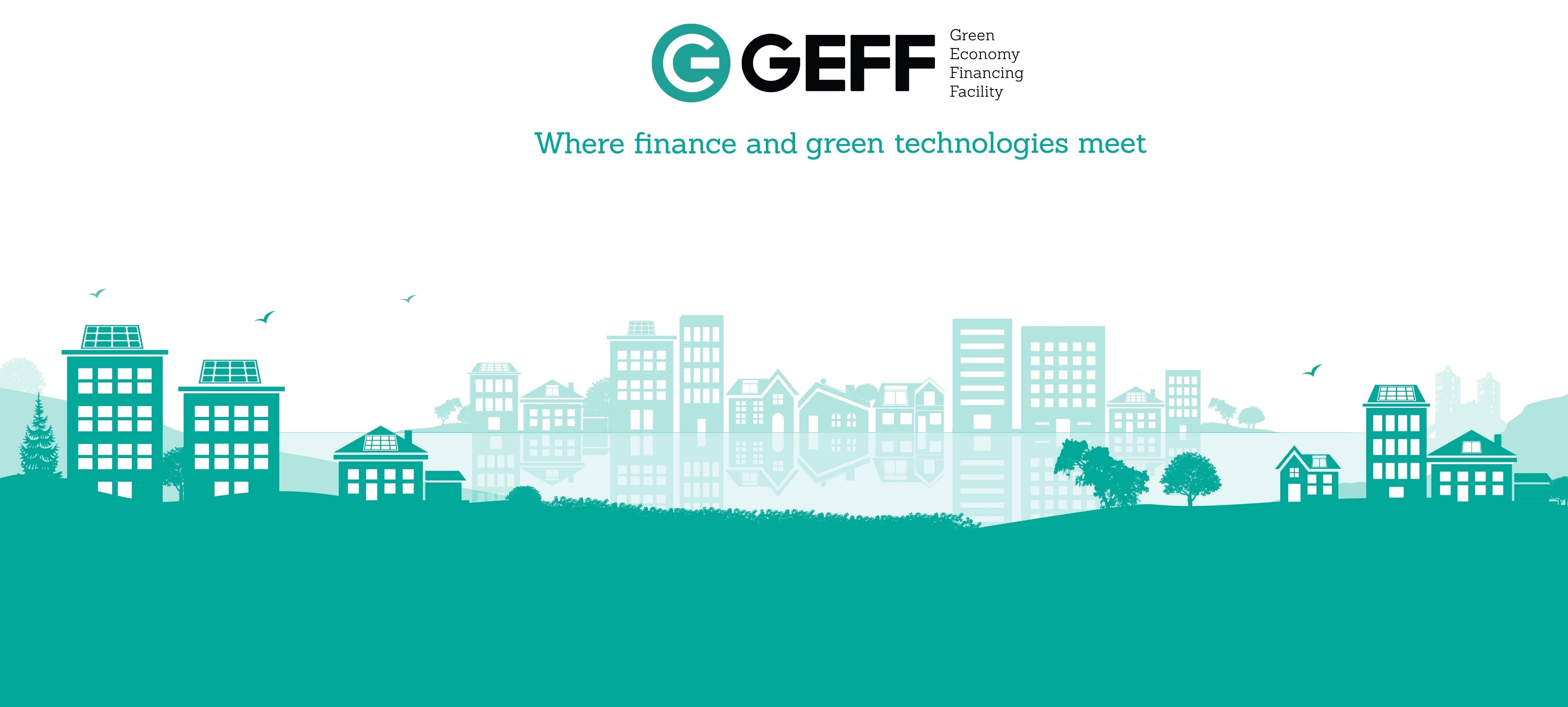 Developed & implemented by:
Supported by:
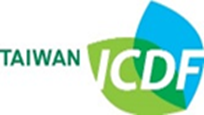 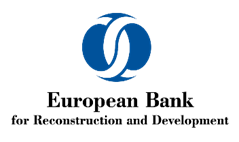 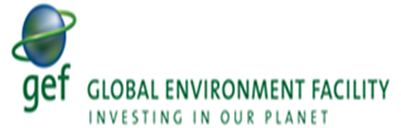 GEFF Romania programme presentation
Covenant of Mayors Investment Forum: Energy efficiency finance market place
16th of June 2021
Yucel INAN – Principal - EBRD
Anamaria STROIA-TILLEY – Sustainability Consultant - Tractebel Engineering
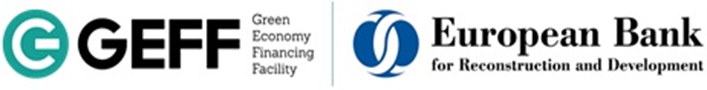 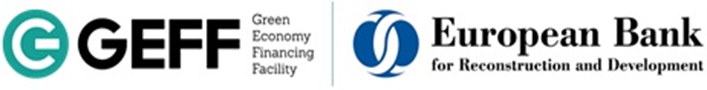 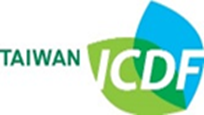 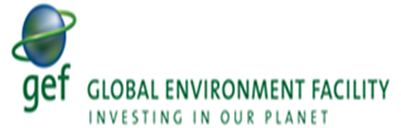 The EBRD business model
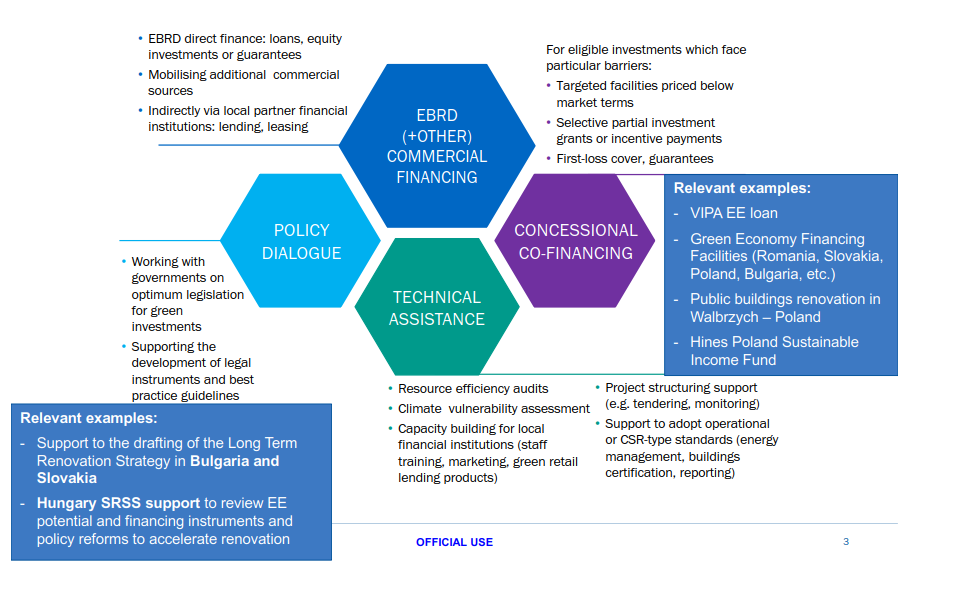 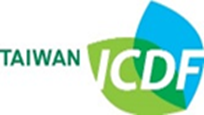 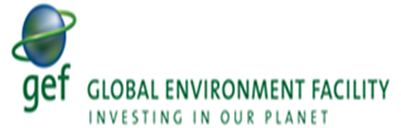 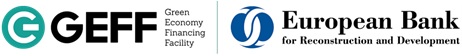 EBRD Green Economy Transition (GET) approach
€35 billion in 2,000 green projects since 2006
GET aims to accelerate the transition to a green, low-carbon and resilient economy and to contribute to achieving a net zero carbon world by 2050.
GET eligible financing to achieve over 50% of the Bank’s annual investments by 2025;
at least 25 million tonnes of emissions to be avoided over the same period.
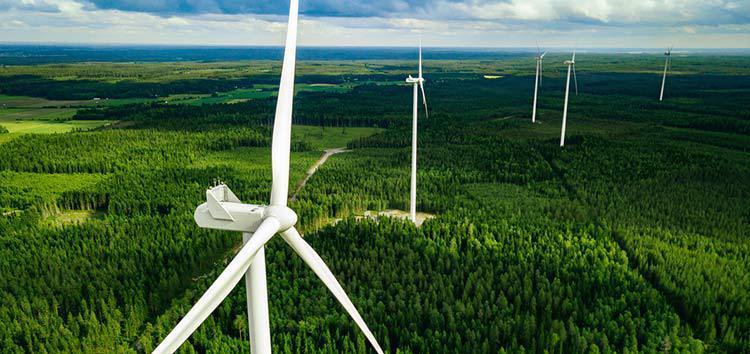 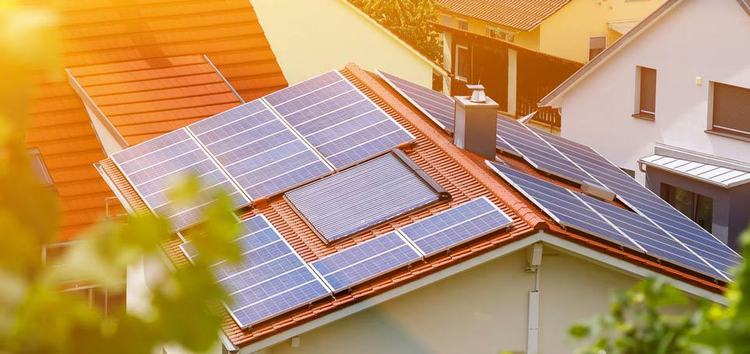 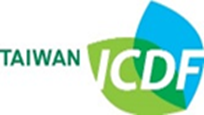 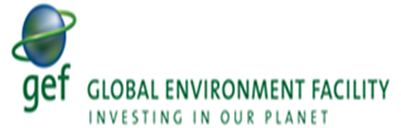 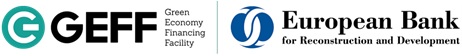 EBRD Energy and Climate Action Cumulative Results 2006 – 2021 YTD – all COOs
FINANCED
2,130+
green projects


600+ credit lines to 
local financial institutions 
for on-lending to smaller projects.
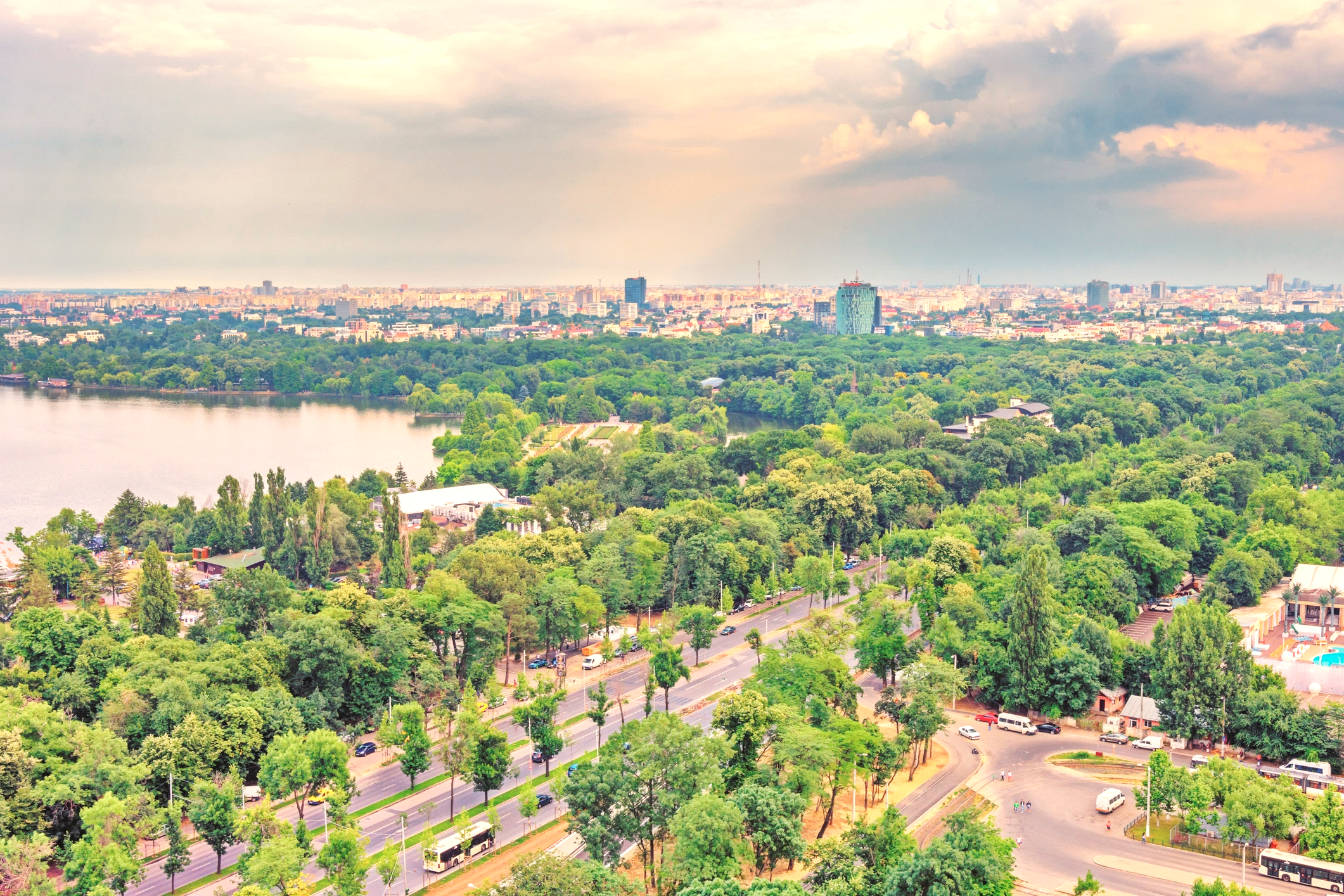 SIGNED
€37.8 billion
of green financing


For projects with a total value of €235 billion. Average green financing share was 30% reaching 46% 
of EBRD’s total business in 2019.
AVOIDED
106 million
tonnes of CO2/year


More than the annual energy use related emissions of Romania
+ since 2013, helped reduce 430 million m3 in water consumed/year = >1/2 of London’s annual water use.
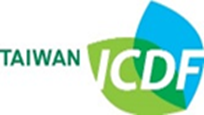 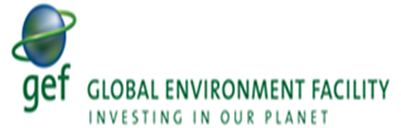 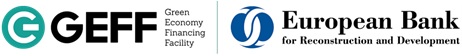 EBRD’s Focus in Romania
Country of operation since 1992
€9.0 billion invested in Romania in more than 460 projects
66% of the EBRD’s cumulative investments in Romania in the private sector 
19% of the EBRD’s current portfolio in Romania in equity
€1.9 billion current portfolio of projects, comprised of 168 active operations
Team of 20 bankers in Resident Office in Bucharest
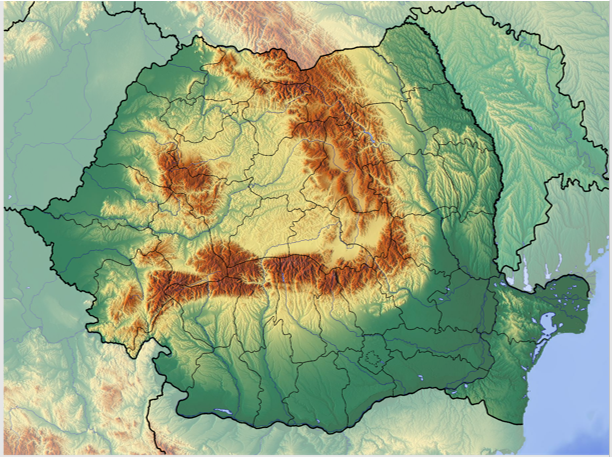 Mary 2021
5
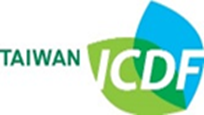 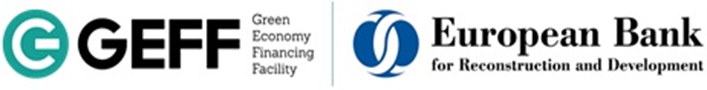 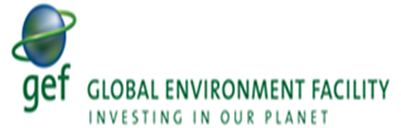 Green Economy Transition Investments in Romania
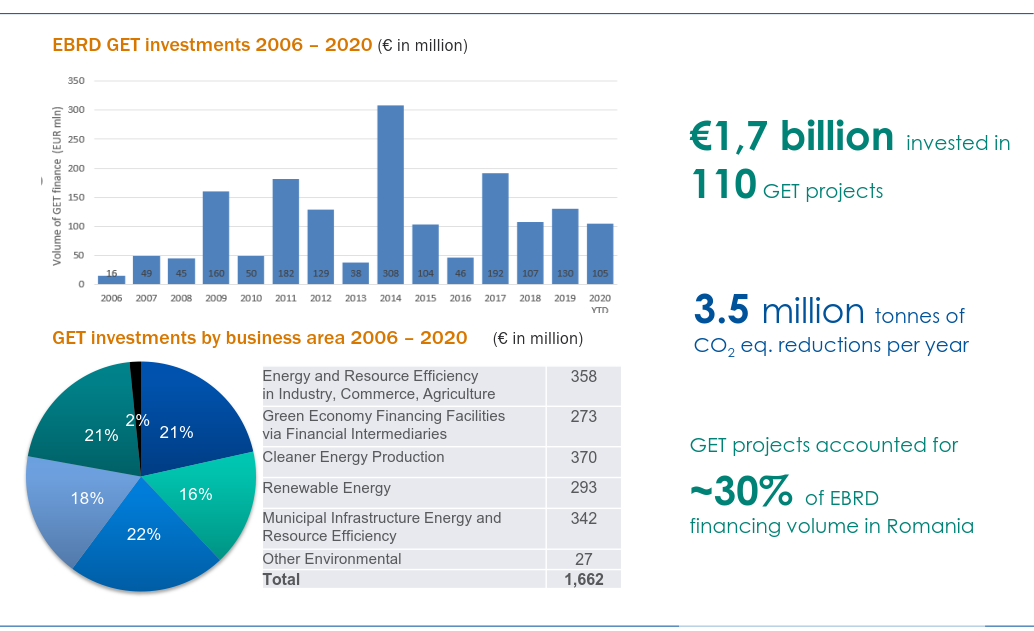 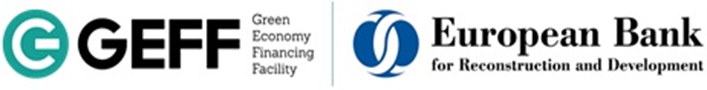 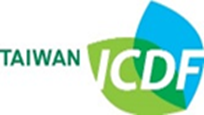 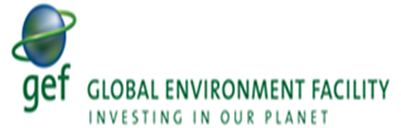 EBRD Financing in buildings
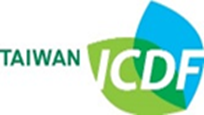 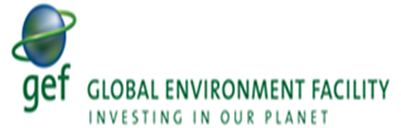 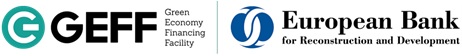 Introducing EBRD's Green Economy Financing Facilities (GEFFs)
GEFF programmes combine:
Technical know-how transfer through dedicated Technical Assistance: 
Capacity building: training staff to recognise green opportunities,
Project development support: direct assessment of larger-scale projects; online databases of pre-approved technologies for small-scale projects
Green finance through credit lines for on-lending to sustainable activities to support end-borrowers’ investments in green projects,
Thus leveraging the reach and network of EBRD’s Participating Financing Institutions, GEFFs can reach Mid-Caps, SMEs and households for green investments.
Credit line with eligibility criteria
Guidance and quality assurance management
EBRD
Client outreach and project assessment support
Financial institution
Technical expertise
Beneficiaries
Project development and optimisation tools
Commercial finance opportunities
8
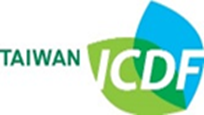 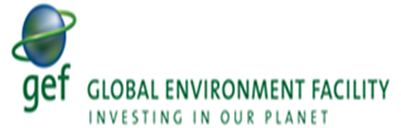 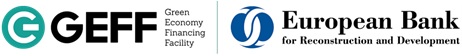 GEFF is a successful regional franchise
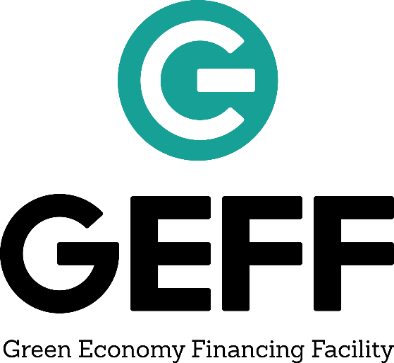 155
participating financial institutions
More than
202,000
Investments financed*
GEFF financing in
27 countries
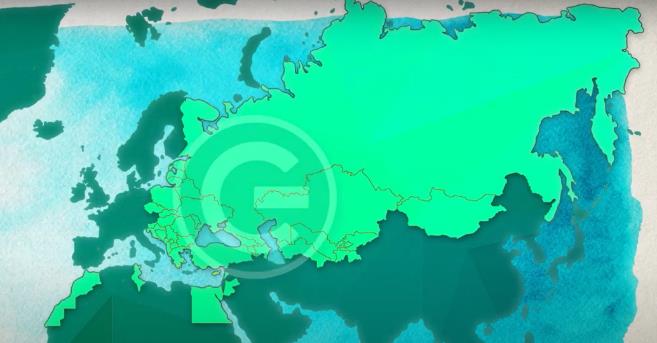 Nearly
€5 billion
Of finance provided
Reduced almost
9 million
tonnes of CO2 emissions
saved per year*
Almost
33 million
MWh of energy saved
per year*
*The figures correspond to finance provided by the EBRD and its co-financing partners (April 2021)
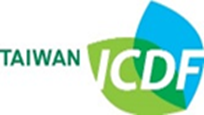 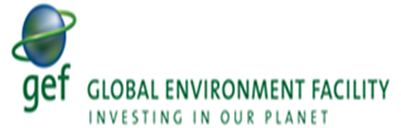 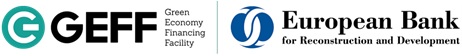 GEFF Romania at a glance
EUR 100 million credit line facility, available to three Romanian financing partners for on-lending to households, 85 million already disbursed;
Primary energy and CO2 savings (stand 31.03.2021): 37.28 GWh/y and 8,471 t CO2/y
Organization / participation in promotional events (conferences, fairs) and trainings for PFIs and relevant stakeholders
Donor funded blended concessional co-financing from the TaiwanICDF;
Free technical assistance  co-funded by GEF;
Green economy investments in energy efficiency, renewable energy, and water efficiency;
Digital tools to support operations: GEFF website and the Green Technology Selector allow for fast-track approval of loans for purchase and installation of eligible technologies.
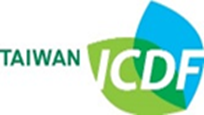 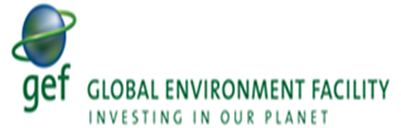 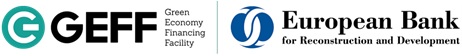 Facility Consultant team
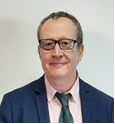 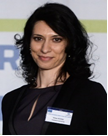 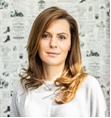 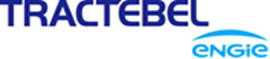 PFI Relationship ManagerCristina Iliescu
Project Manager
Mark Velody
Project Director 
Elena Novac
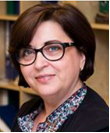 Team of Tractebel engineers
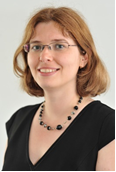 The team will be actively supportingsub-borrowers, partner financial institutions and the EBRD
Lead Engineer Daniela Leonte
Senior Energy Efficiency Expert
 Anamaria Stroia-Tilley
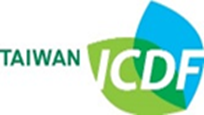 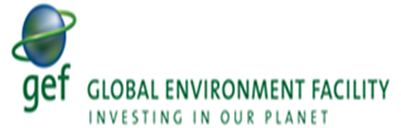 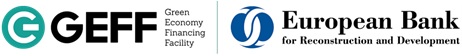 GEFF Romania eligibility criteria
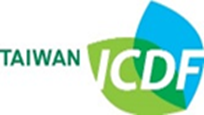 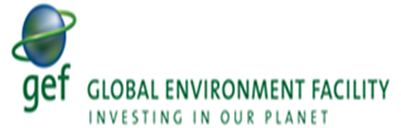 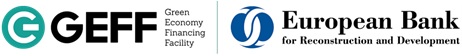 Eligible solutions – Residential and Retail sectors
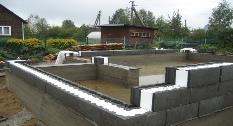 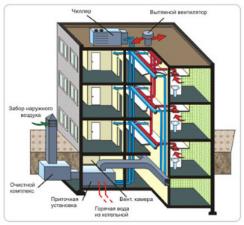 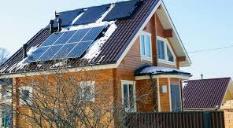 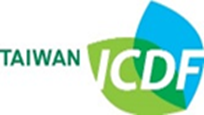 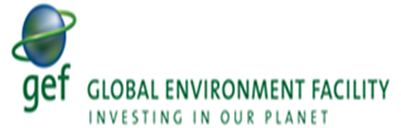 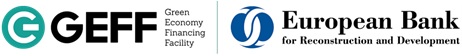 Green Technology Selector (GTS)
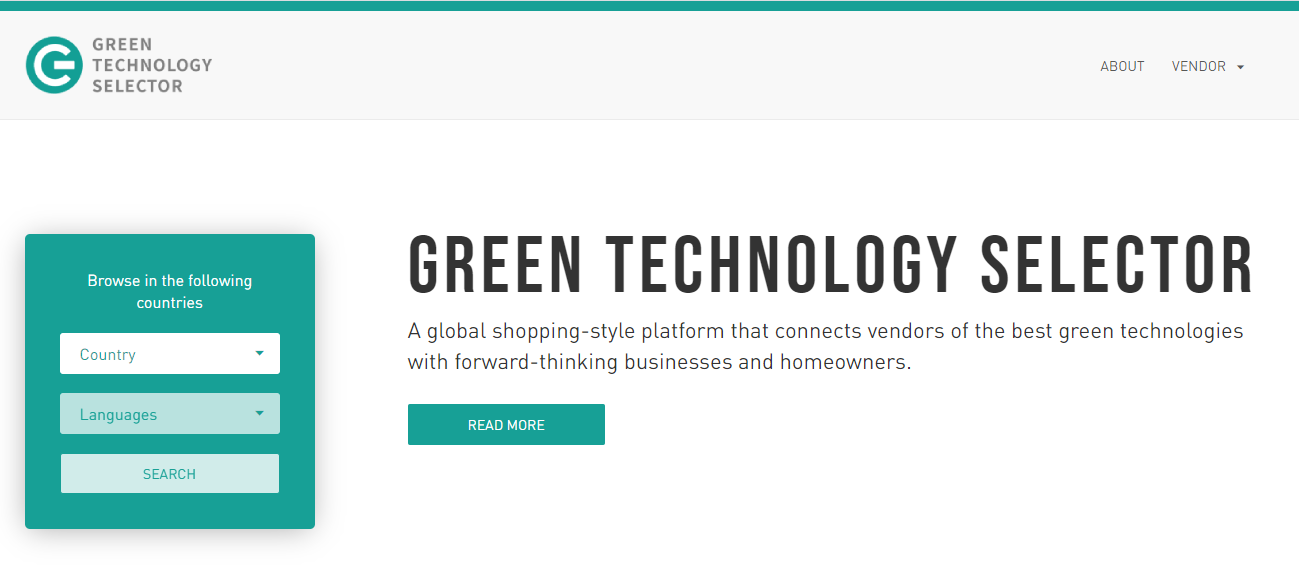 An on-line database of best-in-class green technologies, local vendors and manufacturers of eligible technologies
Products listed in the country-specific Green Technology Selector meet technical performance criteria (“pre-approved”) and are considered pre-approved for green financing via local financial institutions
Local vendors of eligible products are encouraged to register for free their technologies with this tool to make the best ones more visible to prospective local clients.
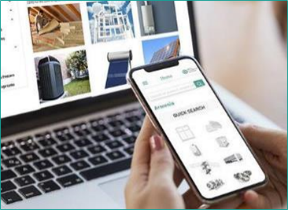 The Green Technology Selector was developed by the European Bank for Reconstruction and Development (EBRD) and supported by the Austrian Federal Ministry of Finance.​
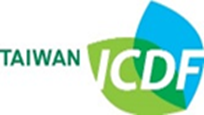 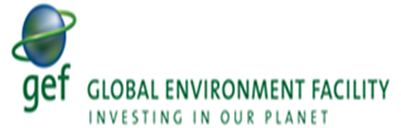 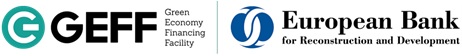 EBRD Green Finance Academy
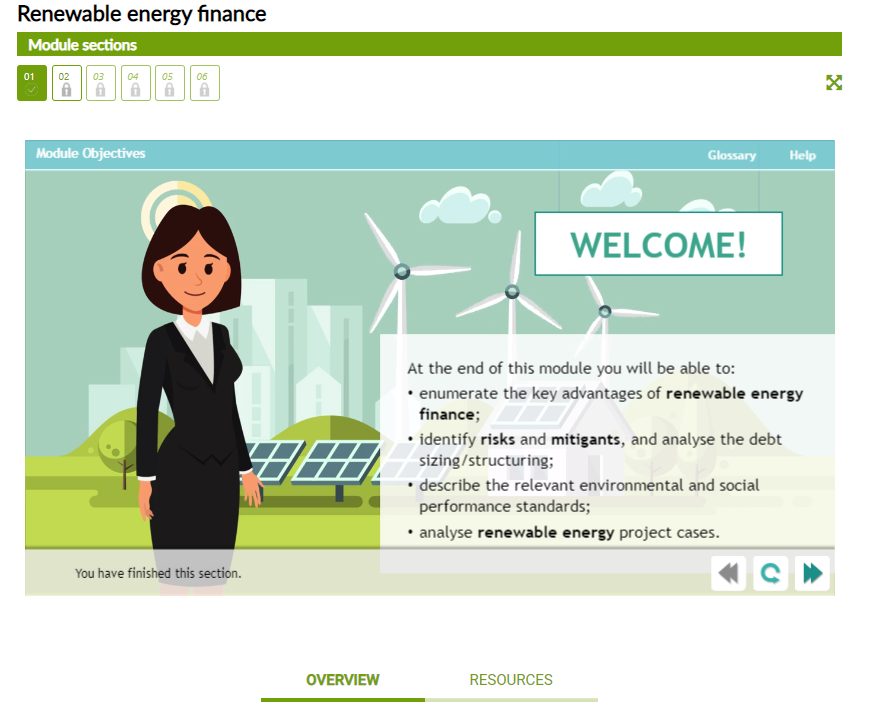 Free online education platform for partner banks
draws on the extensive EBRD green finance knowledge and experience
online animated modules that are easy to understand and provide an interactive learning opportunity for the audience. 
Courses cover green finance opportunities, sectors for financing, marketing messages, etc. 
e-learners obtain their personalized EBRD Green Finance Academy Certificate.
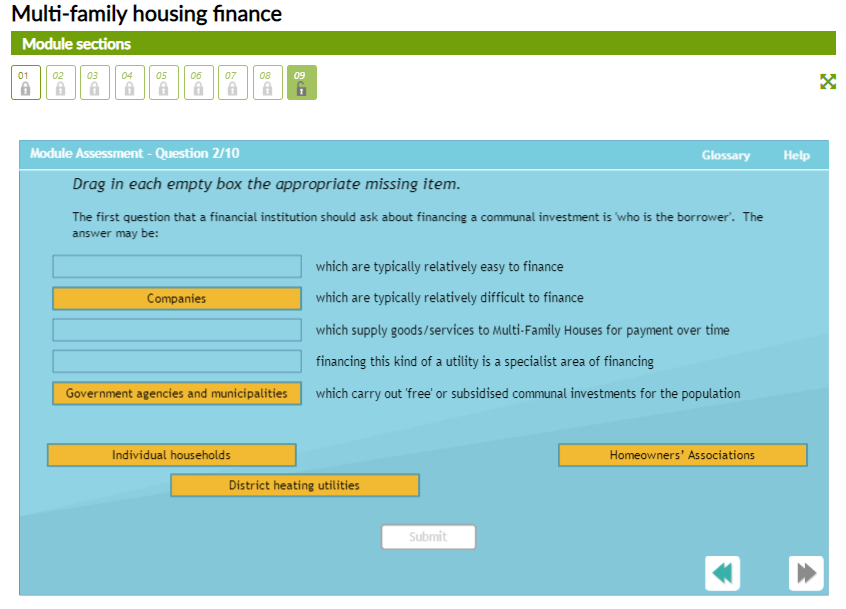 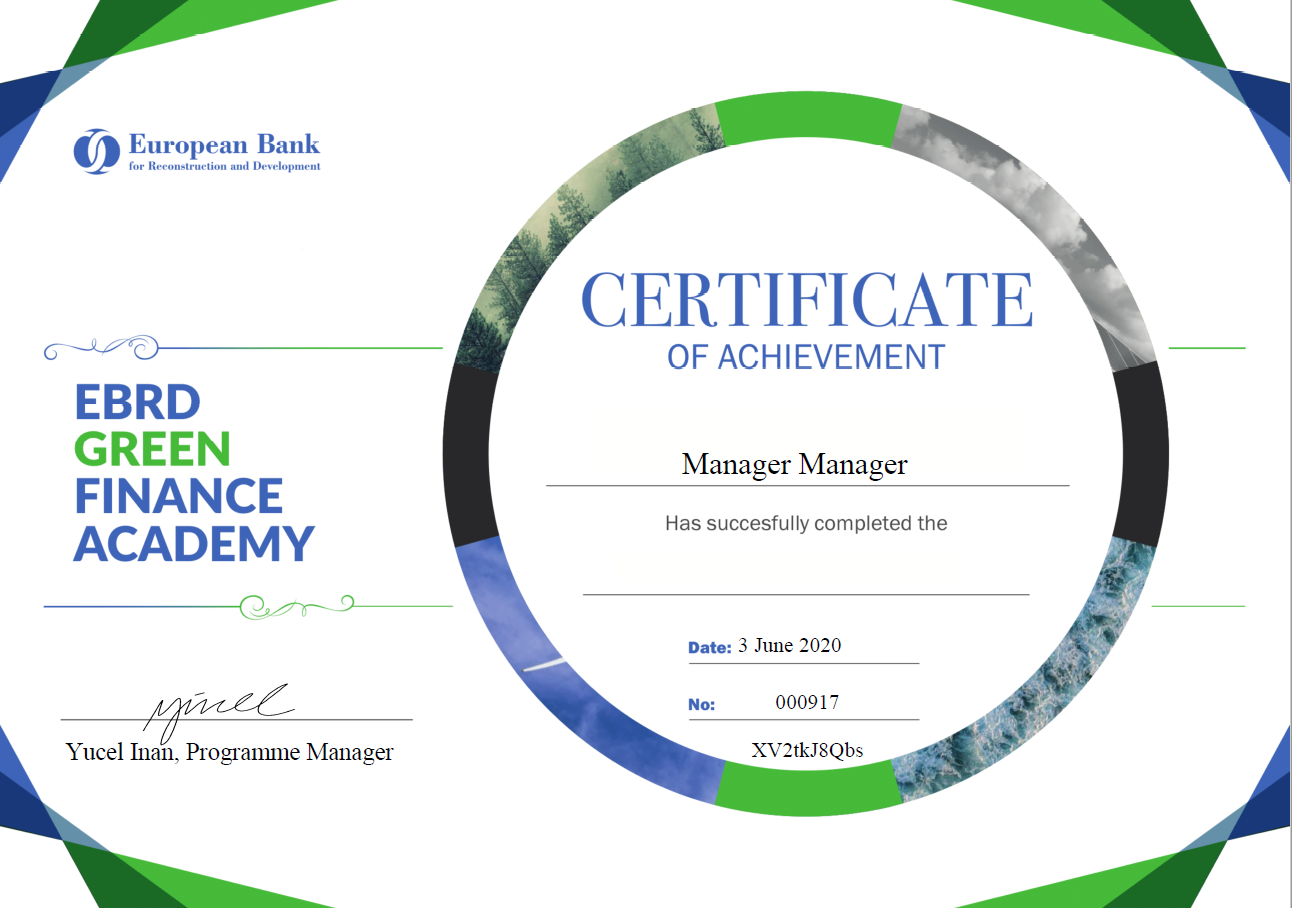 PUBLIC
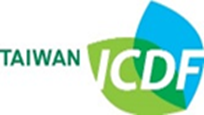 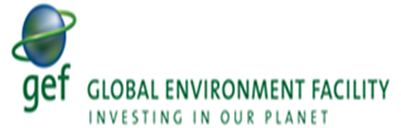 Are you willing to get a green loan for your apartment building?
Please visit our websites:
 
Official Website of the Facility: https://ebrdgeff.com/romania/ 
Green Technology Selector: https://techselector.com/romania-ro/ 
GEFF Resources: http://ebrdgeff.com/romania/projects/ 

Video case studies:
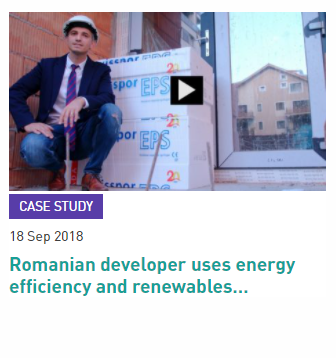 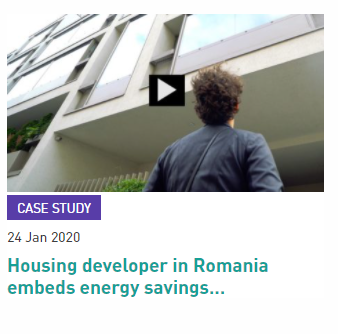 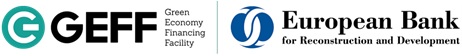 Supported by:
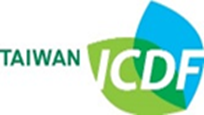 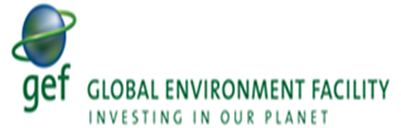 Thank you for your attention!

Please contact us at:
6, Alexandru Constantinescu Str., Bucharest
031 224 8104
romania@ebrdgeff.com